Ранняя профилактика речевых нарушений у детей раннего возраста в условиях ДОУ
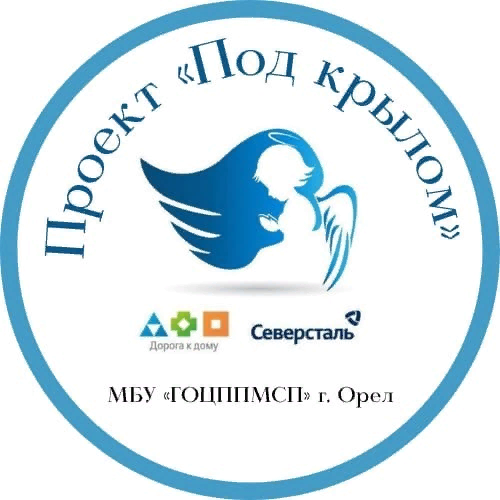 Подготовила:
учитель-логопед 
Кобылкина Анастася Борисовна
Орёл,2022
Сензитивный период овладения речью от 1 года до 6 лет (по М. Монтессори)
Гиперсензитивные фазы:
1 -1.5 лет  - быстрое накопление словаря. Основа формирования фонетической, лексико-грамматической стороны речи.
2.5 – 3.5 – овладение фразовой речью. Переход от конкретных к отвлечённым формам мышления.
5 – 6 – формирование связной контекстной речи, т.е. самостоятельное порождение текста.
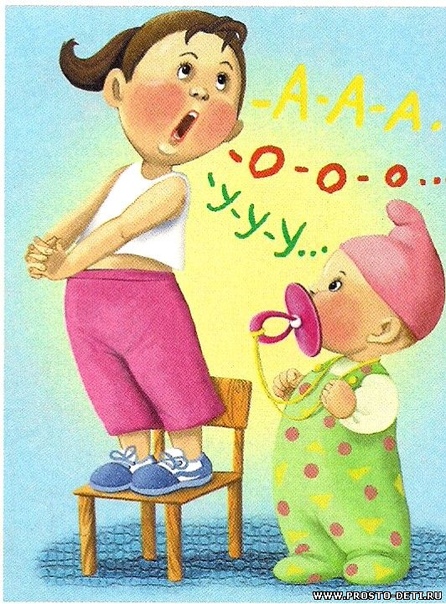 Что должно насторожить родителей и педагогов в  развитии детей раннего возраста?
Ребёнок не пытается говорить.                   
Заменяет речь жестами.
Не умеет жевать грубую пищу.
Отмечается сильное слюнотечение.
Плохо понимает речь взрослого.
Употребляет слова-фрагменты.
Не говорит фразой.
Говорит на вдохе.
Темп речи быстрый.
Не реагирует на шёпот.
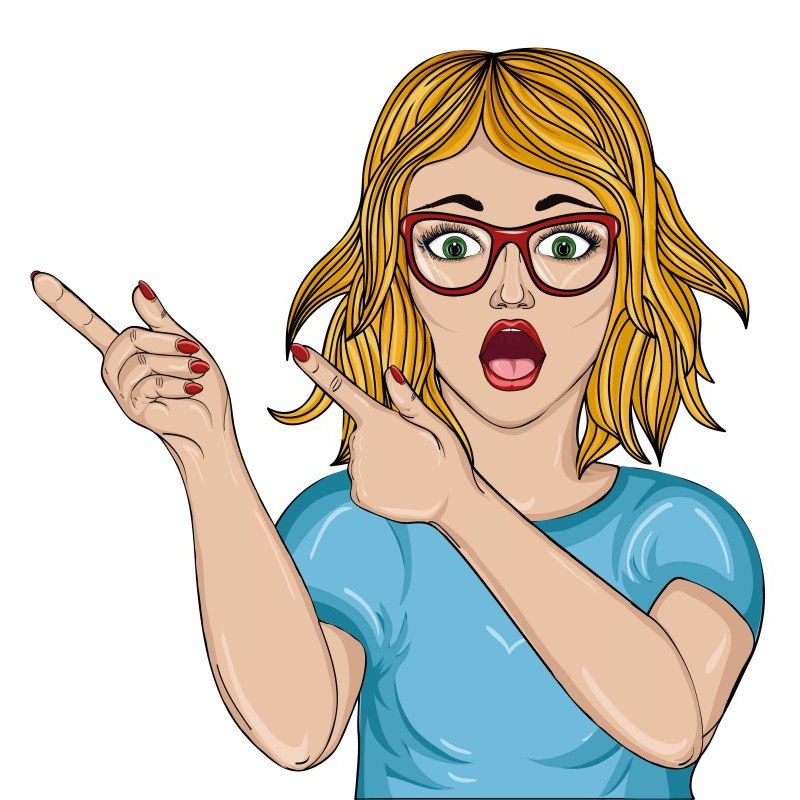 Что должен знать ребёнок к 3 годам?
Понимать и пользоваться обобщающими понятиями: игрушки, посуда, одежда, обувь, фрукты.
Различать понятия  « один-много».
Находить и называть «большой-маленький».
Находить и называть: кубик, кирпичик, шар.
Находить, различать  и называть цвета: жёлтый, красный, синий, зелёный, белый, чёрный.
Произносить все гласные звуки, кроме «Ю, Я, Е, Ё».
Произносить согласные звуки:  П,Б,Т,Д,М,Н,Г,К,Х,Ф,В и их мягкие пары.
Должен понимать и отвечать на вопросы: «Кто? Что? Какой? Где? Куда? Что делает?»
Направления работы по профилактике речевых нарушений у детей
Развитие высших психических функций.
Развитие импрессивной речи.
Развитие экспрессивной речи.
Формирование моторной сферы.
Развитие артикуляционной моторики.
Развитие речевого дыхания.
Консультативная и просветительская  работа с родителями и педагогами.
Психические процессы, которые развиваются раньше, чем речь, и являются фундаментом для развития речи

К ним относятся:
 слуховое, зрительное, тактильное восприятие,
 слуховое и зрительное внимание,
 слуховая, зрительная, двигательная память,
 мышление.
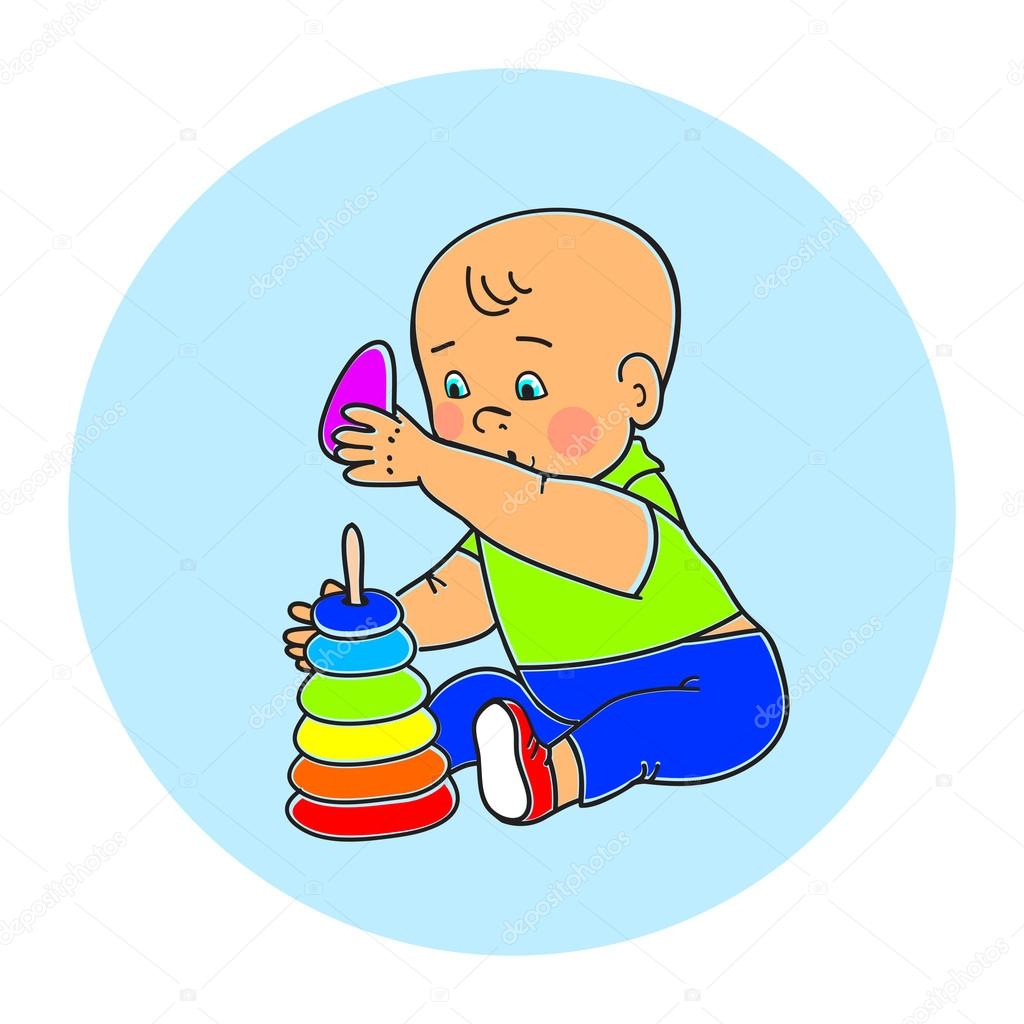 Развитие высших психических функций


             1                               2                                3
    восприятие                  внимание                    память
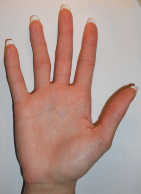 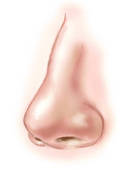 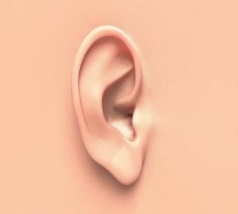 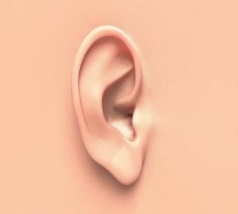 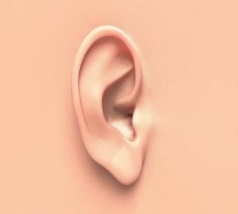 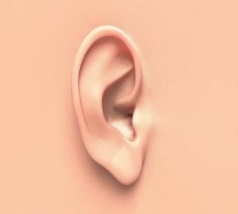 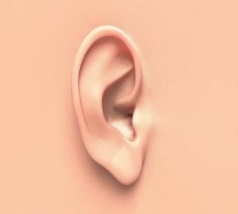 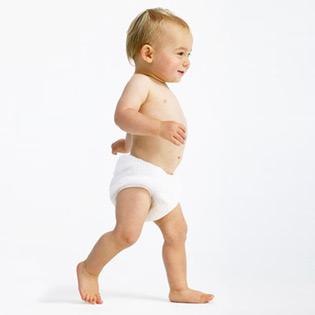 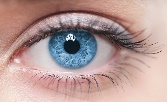 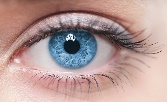 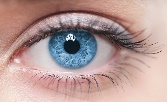 1. Слуховое восприятие
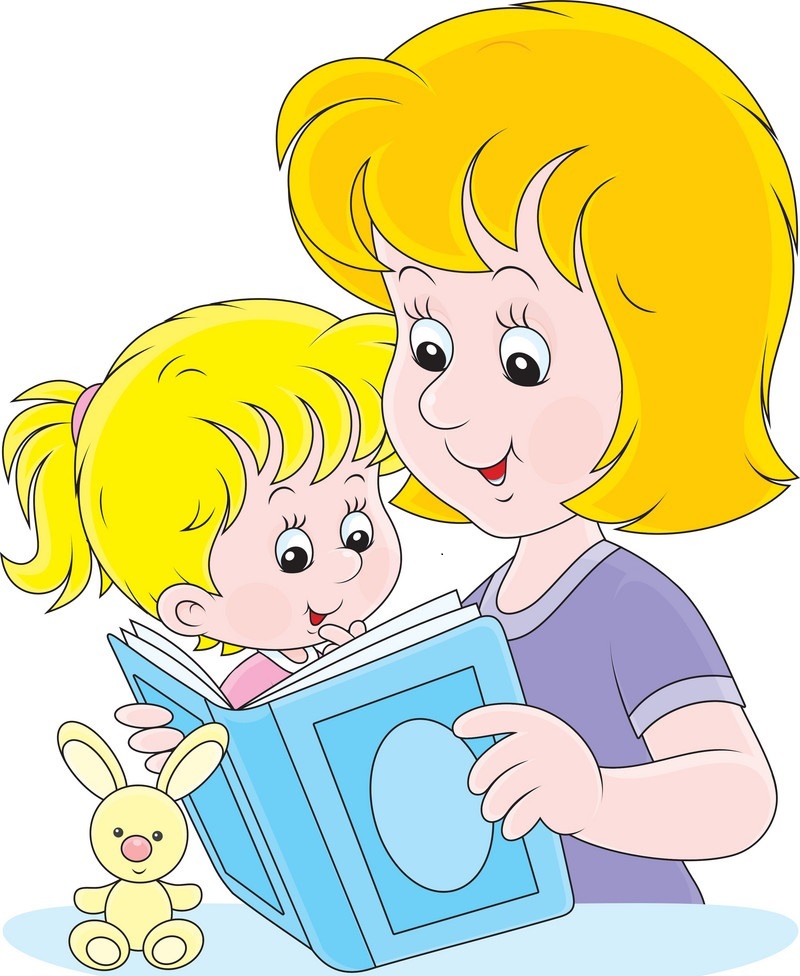 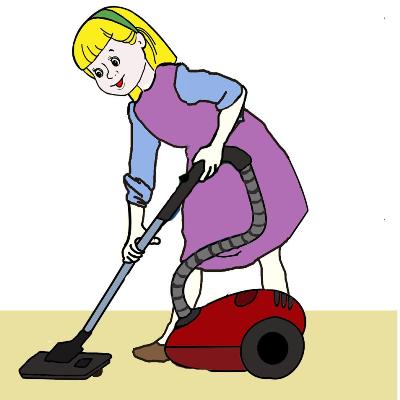 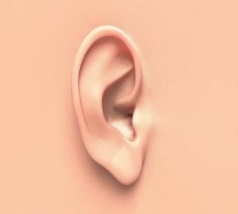 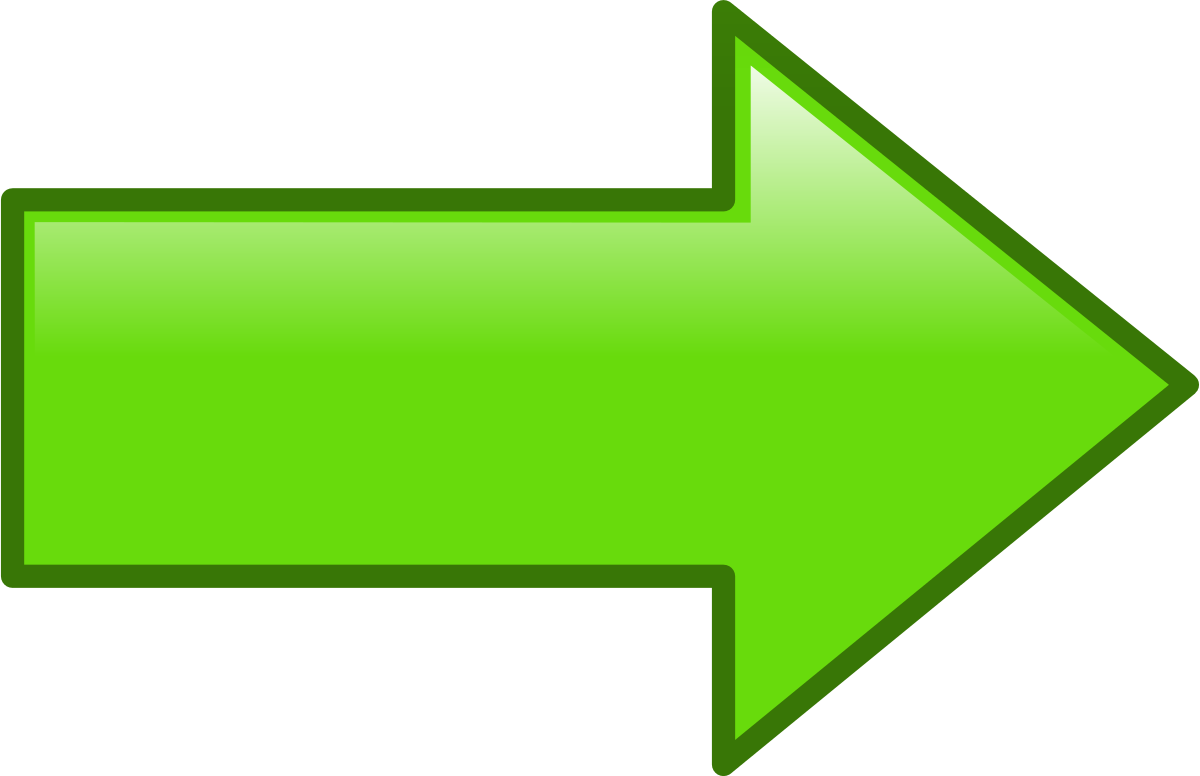 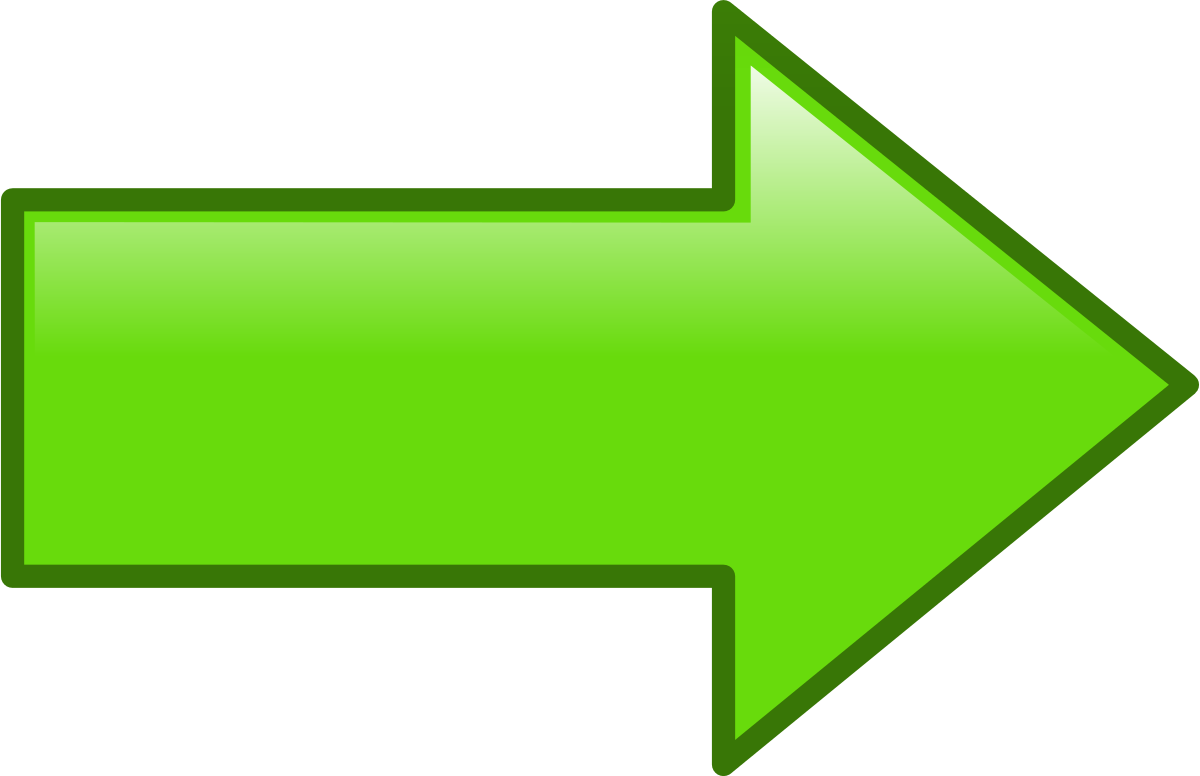 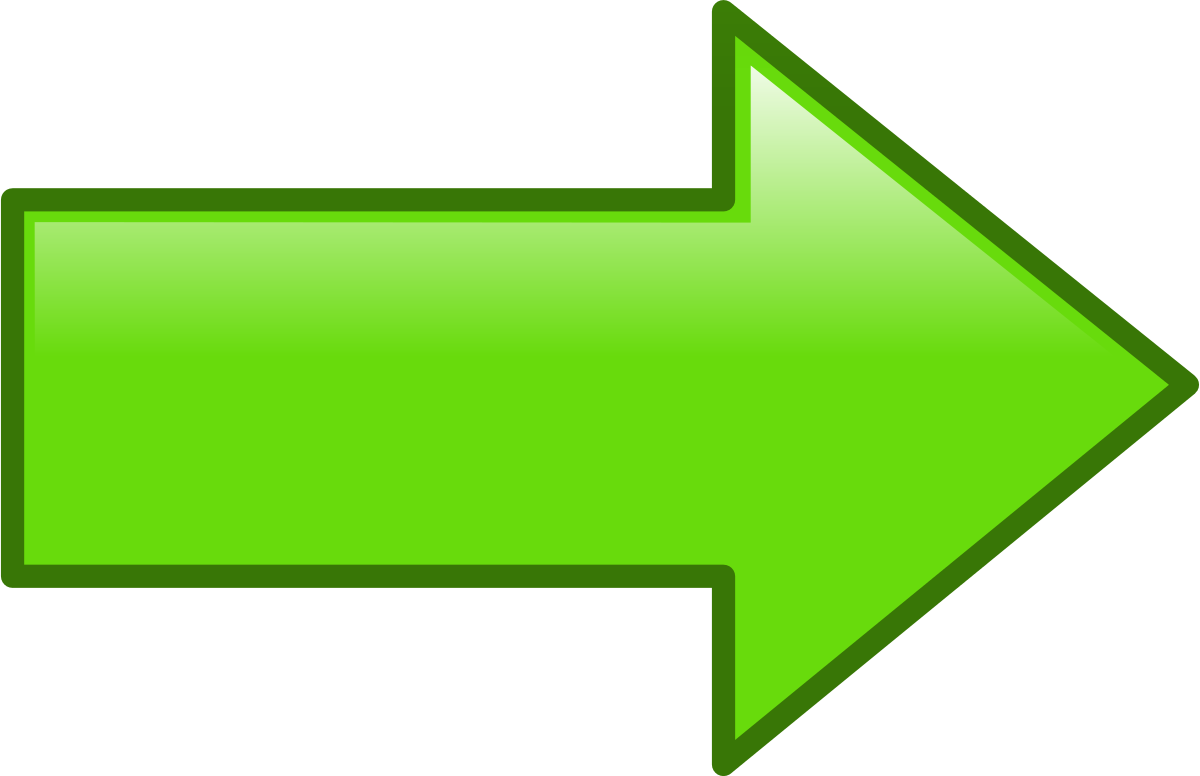 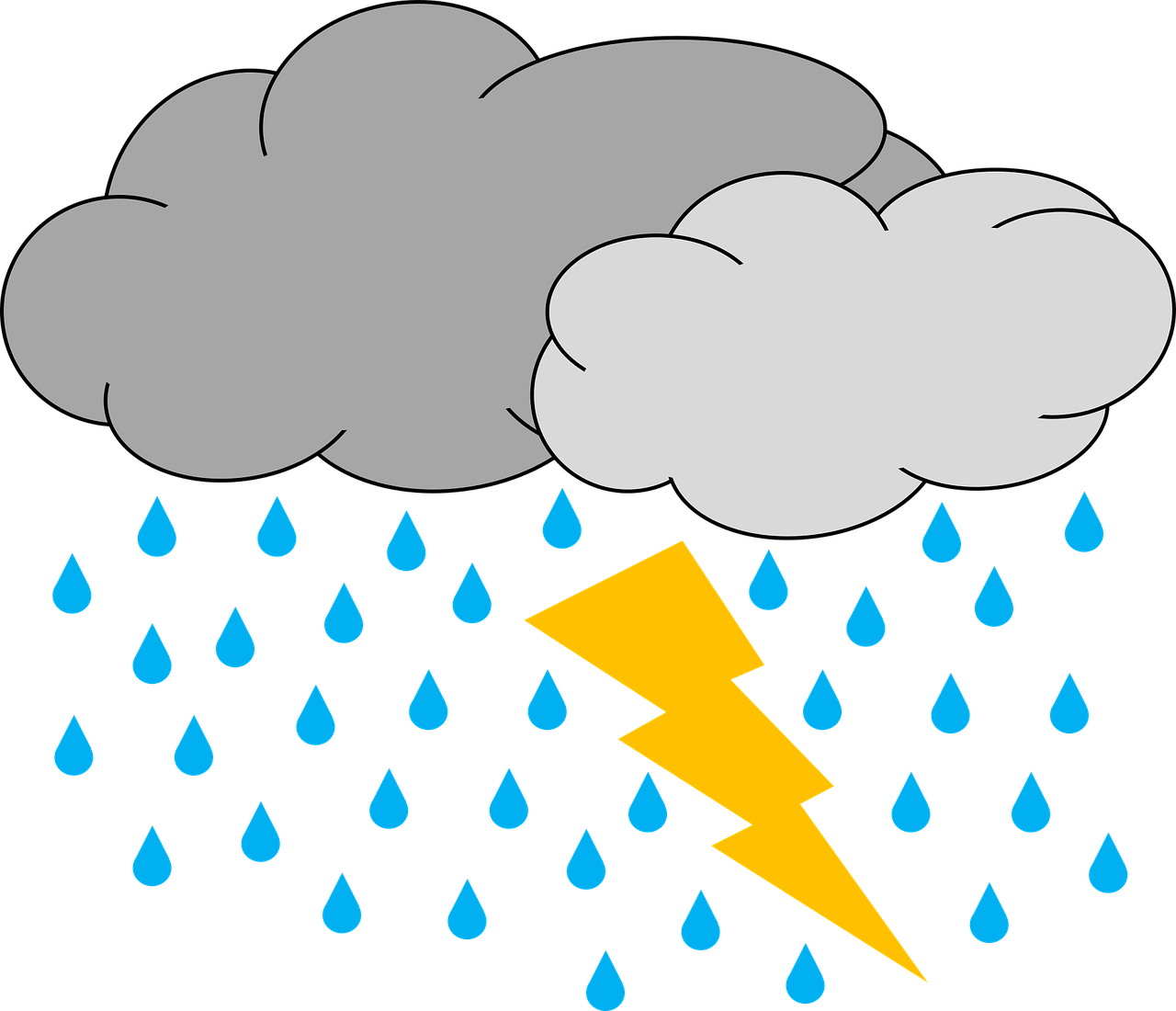 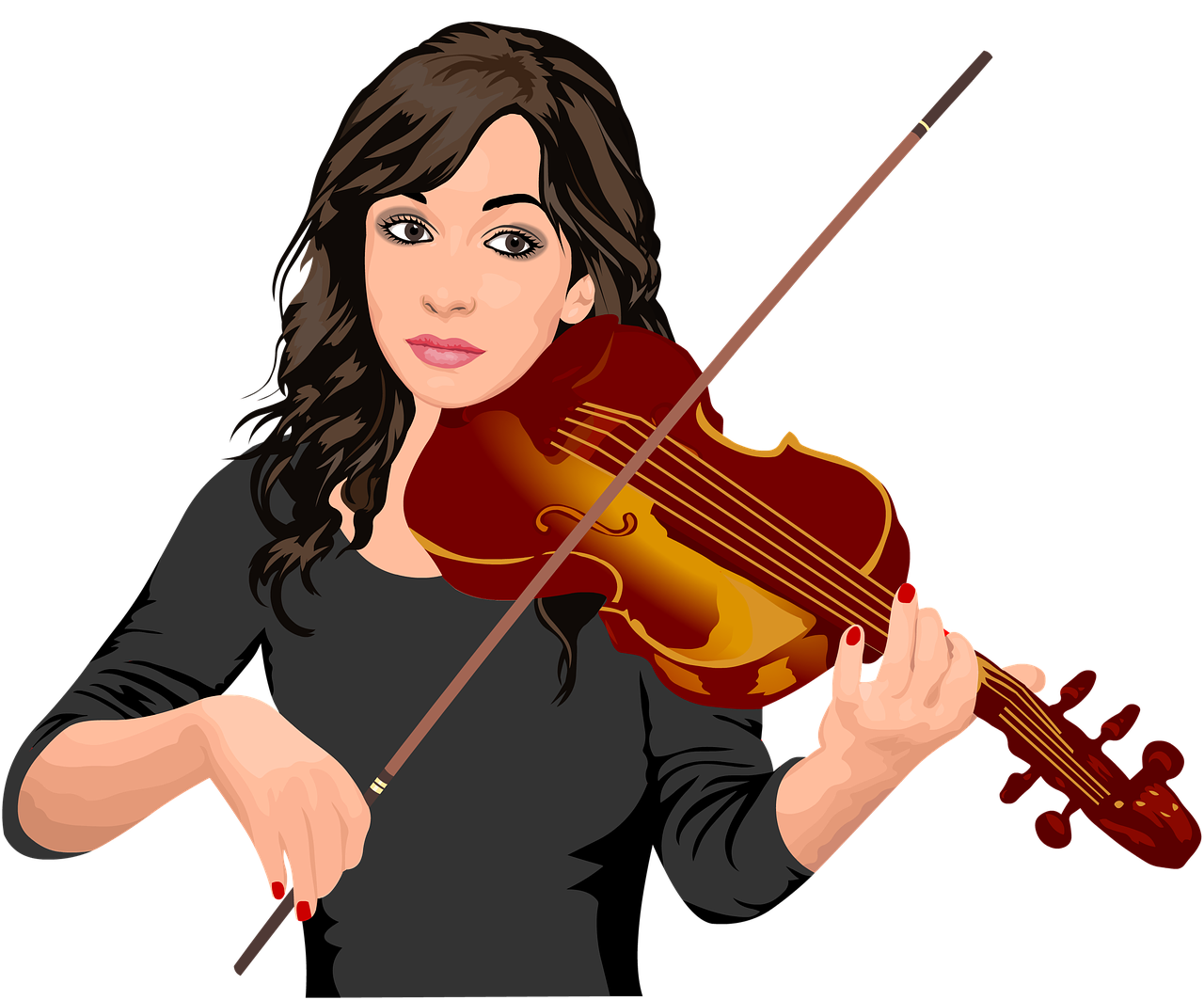 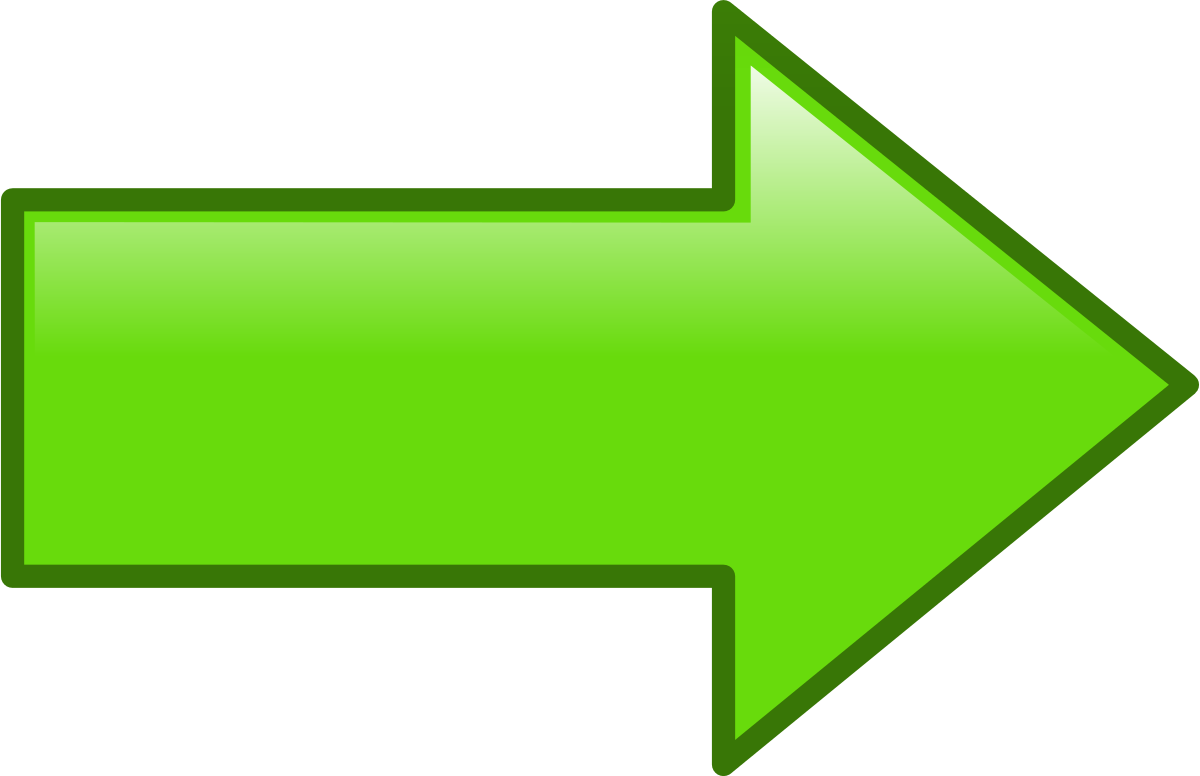 8
Развитие умения слушать и слышать
Говорите, когда ребёнок слушает.
Учите ребёнка прислушиваться к разным звукам природы, музыкальным  и речевым звукам, различать их.
Убедитесь, что ребёнок слышит Вас.
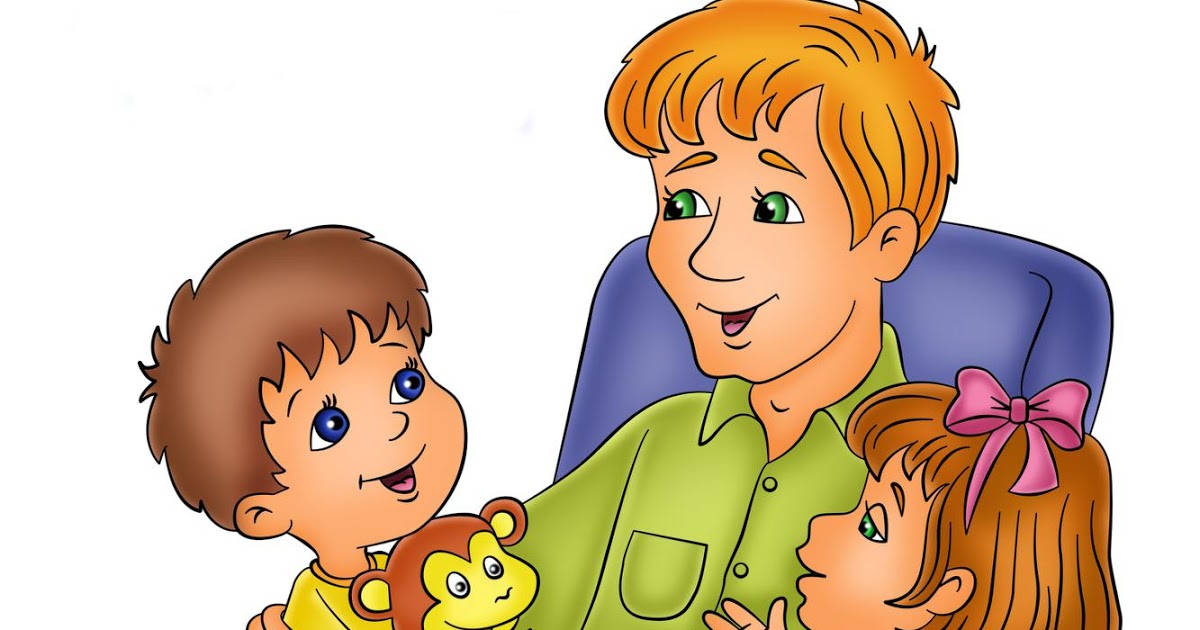 2. Зрительное восприятие
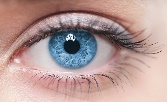 10
3. Тактильное восприятие
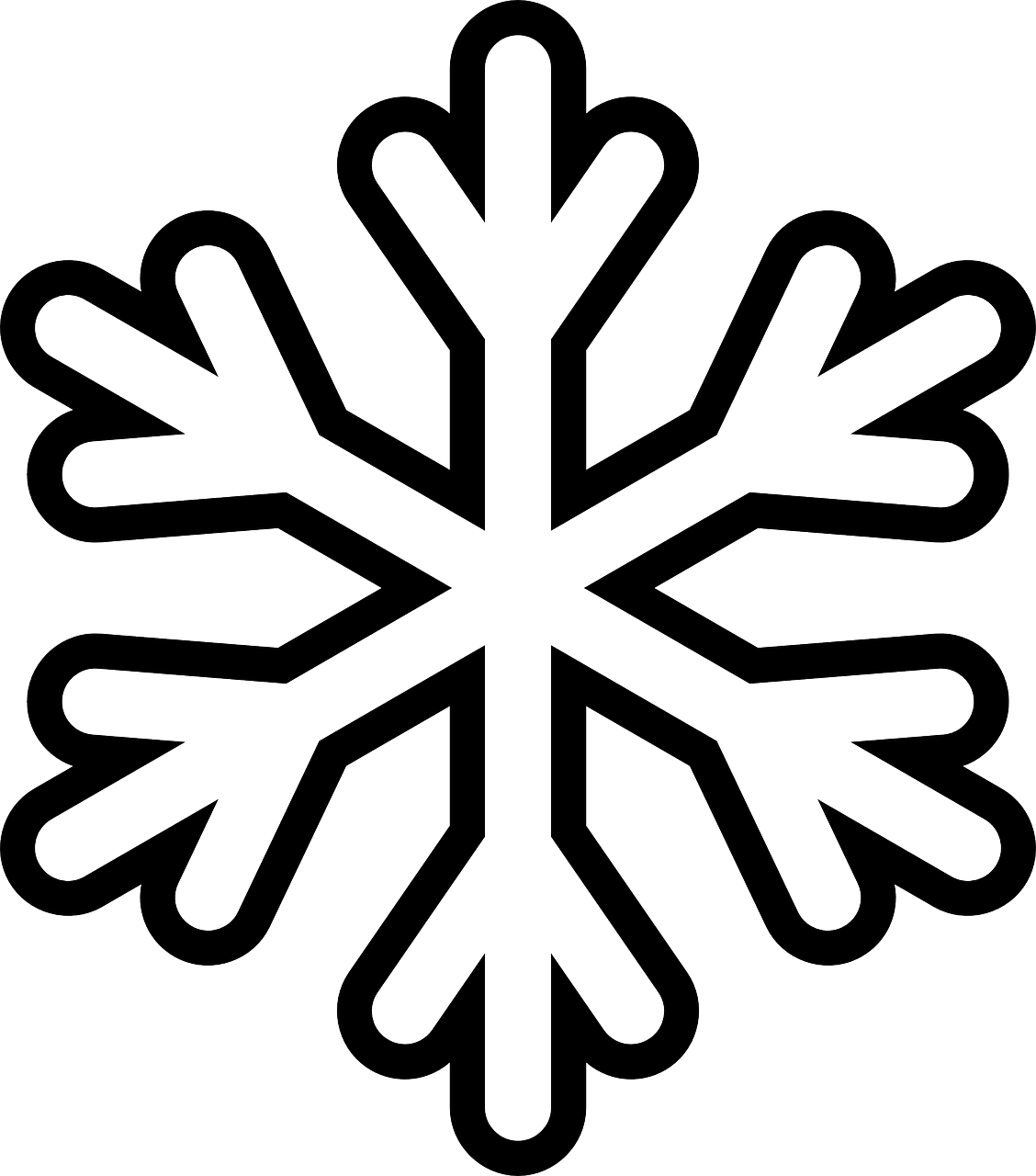 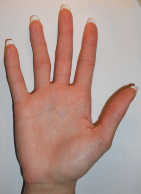 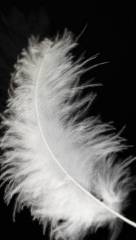 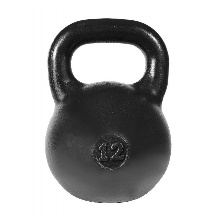 11
Особенности памяти  дошкольников
У младших дошкольников непроизвольное запоминание и непроизвольное воспроизведение – единственная работа памяти (запоминают то, что интересно, поставить цель запомнить не могут).
 Средний возраст: начинают складываться произвольные формы запоминания и воспроизведения.
Старший возраст: овладение запоминанием и воспроизведением.
Развитие памяти
1. Следите, чтобы заучиваемая информация была понятна и интересна ребёнку.2. Чем больше информация будет включена в деятельность, которую совершает ребёнок, тем прочнее она запомниться.3. Учите детей вспоминать последовательность событий.
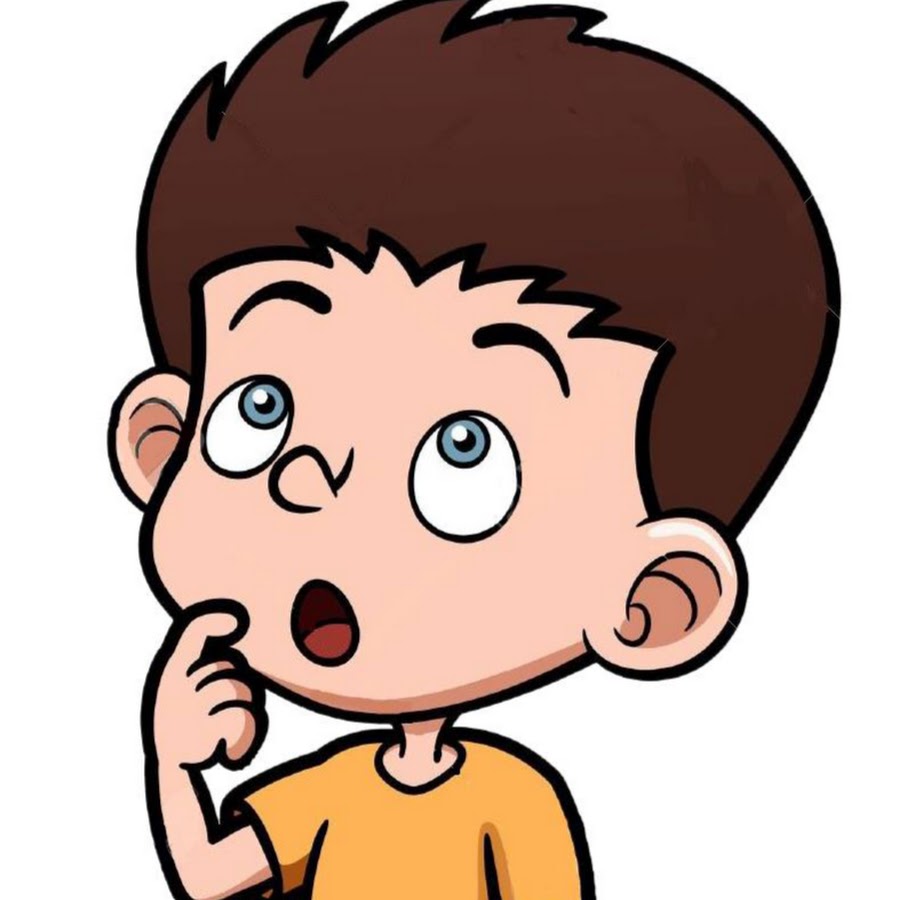 Формирование моторной сферыКрупная моторика -  это основа, вначале ребенок осваивает крупную моторику, а потом к ней постепенно добавляются навыки мелкой моторики.крупная моторика                     мелкая моторика
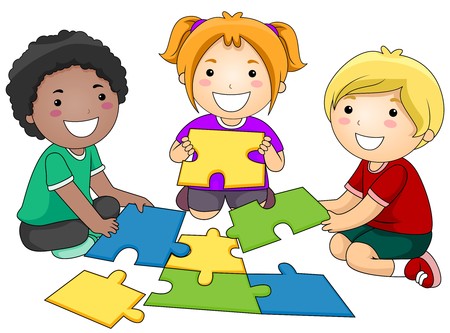 Показатели  моторного развития детей  3 лет
крупная моторика:                
Перепрыгивает с разбега через черту. 
Пробегает 15 метров, не упав. Спускается по лестнице, не держась за перила. 
Проходит 3 метра на носках. Стоит на обеих ногах с закрытыми глазами.
мелкая моторика:
Переливает воду из сосуда в сосуд.
Складывает лист бумаги, сгибая его по середине.
Надевает бусинки на проволоку.
Рисует круги. 
Опускает цепочку в трубку.
Развитие артикуляционной моторики
Артикуляционная гимнастика помогает:

улучшить подвижность губ, языка,
увеличить объём и силу движений,
выработать точность позы губ, языка, необходимую для произнесения звуков.
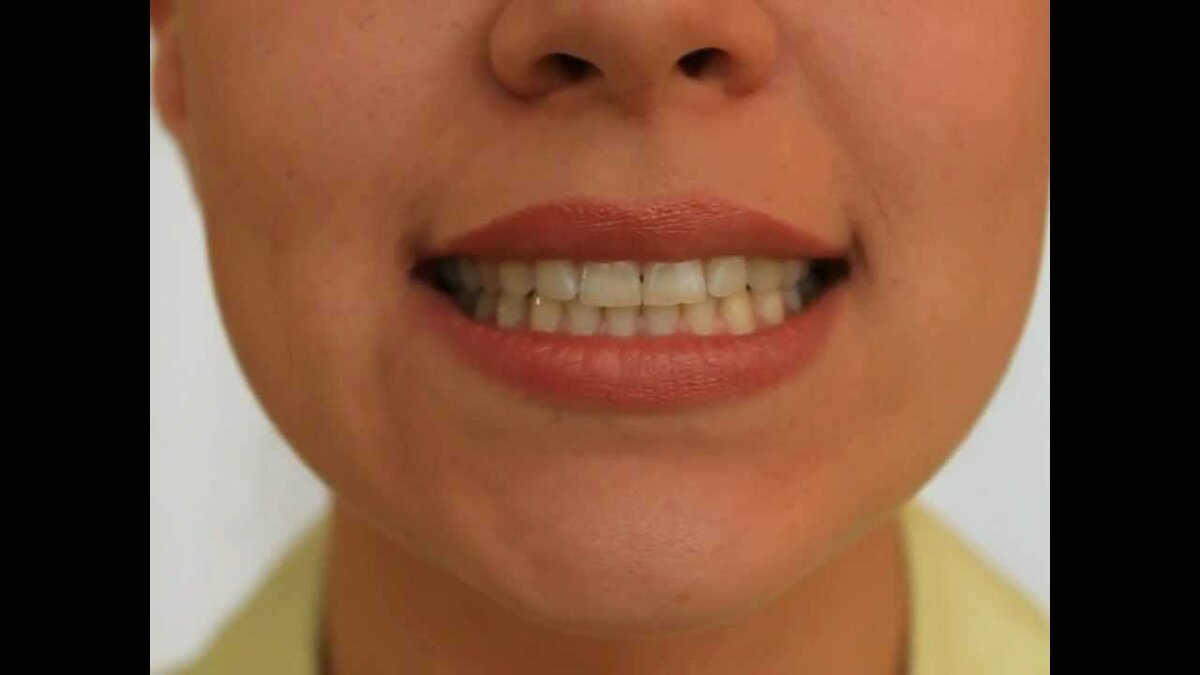 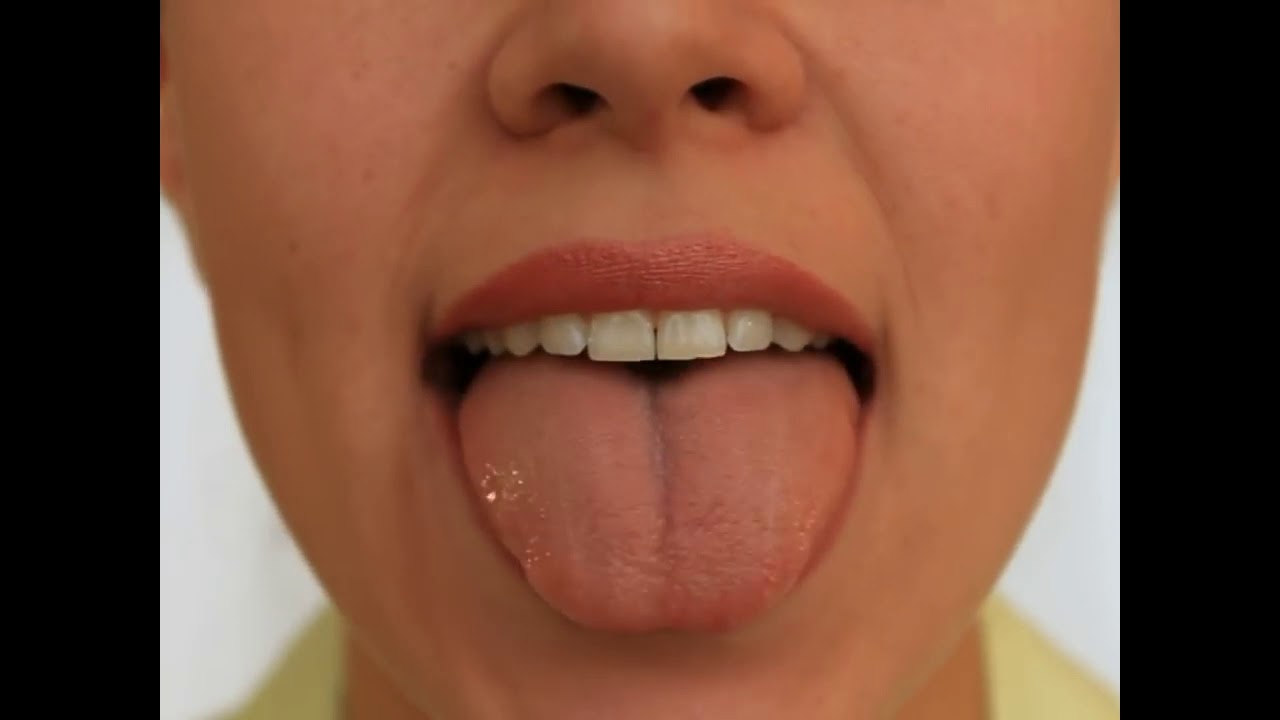 Выработка длительного выдоха
Пускание мыльных пузырей
Игры с корабликами
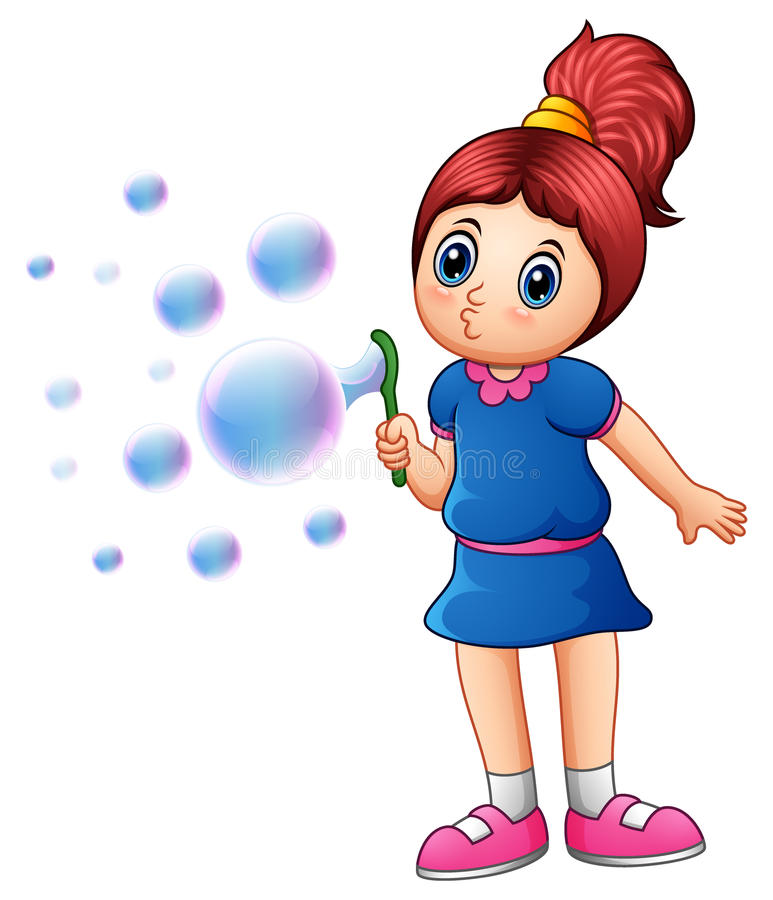 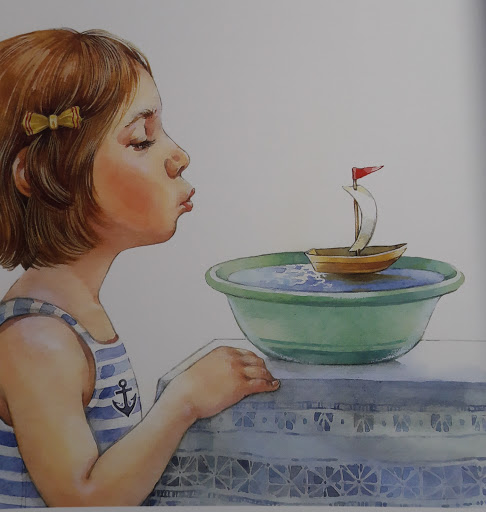 Дутьё через соломинку
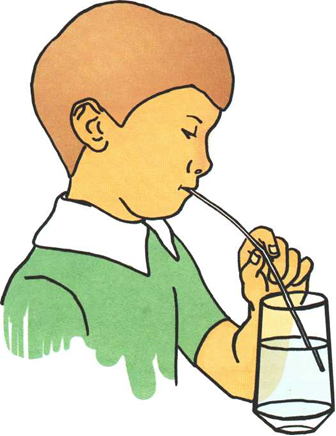 Выработка длительного выдоха
Игры с вертушками
Игры на дудочках и 
губных гармошках
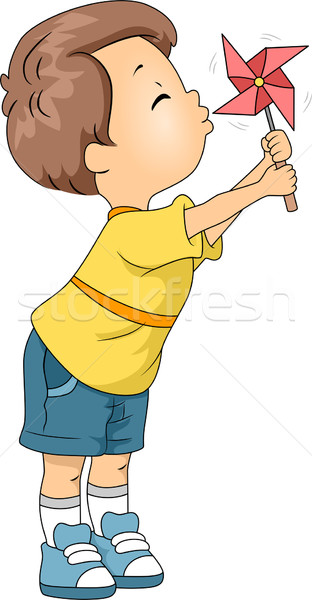 Игры с надувными
шарами, игрушками
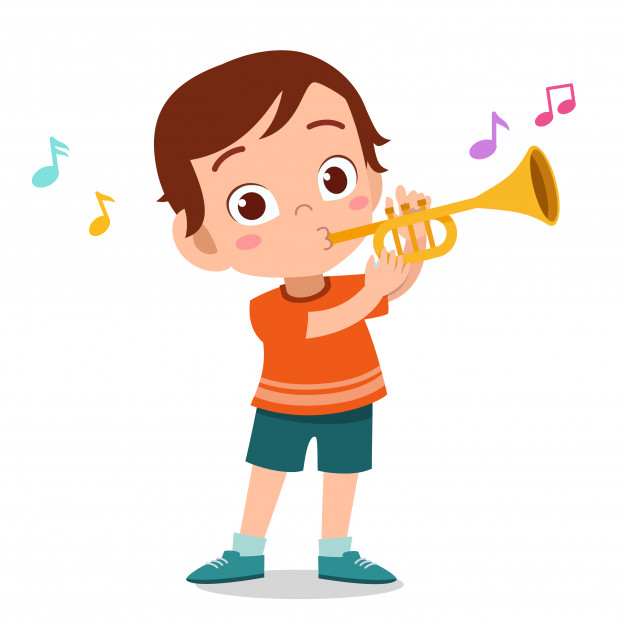 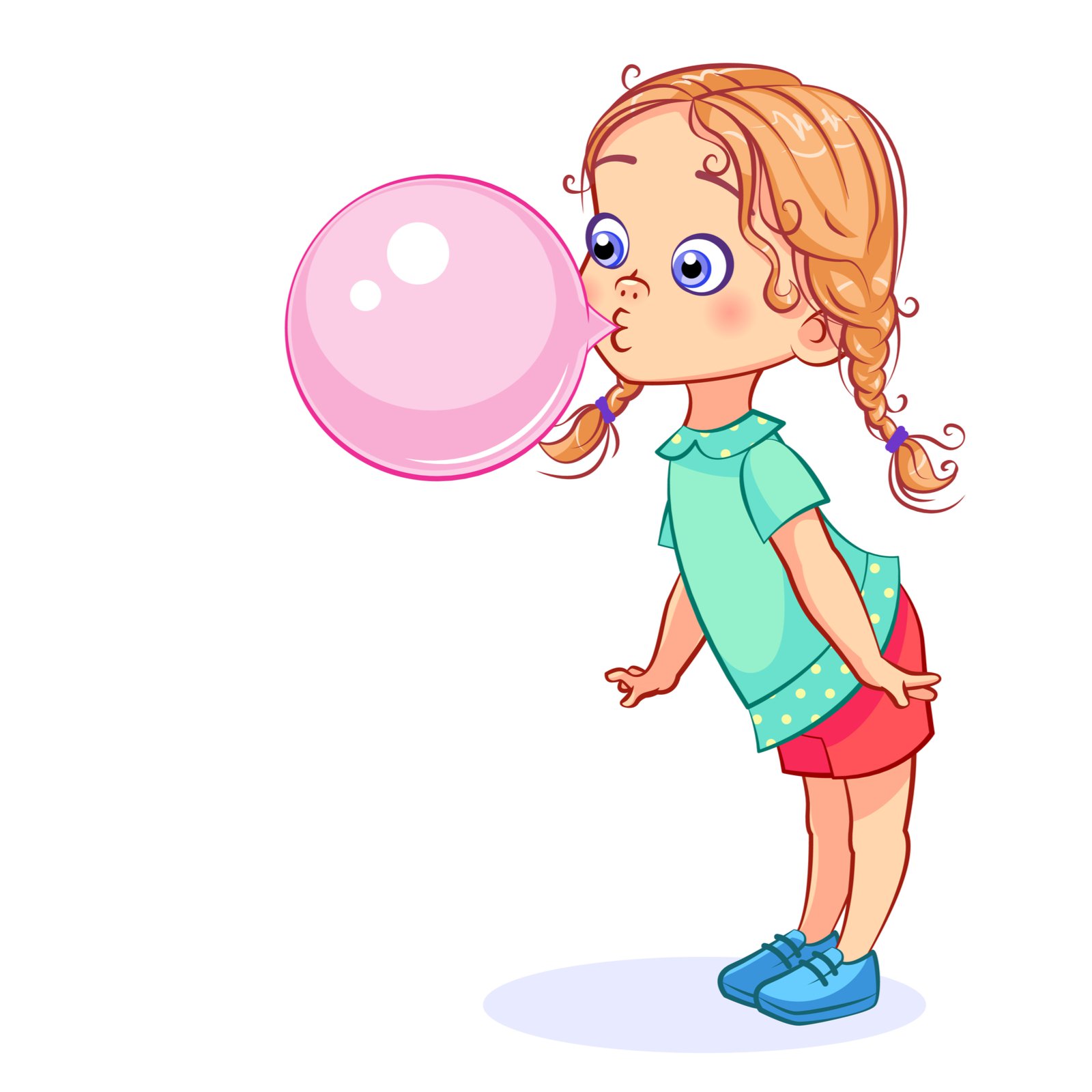 Формирование фонематических процессов
Фонематический слух – это восприятие звуков речи, узнавание и их различение. 

    Игры для развития фонематического слуха:
«Хлопни в ладоши, если услышишь звук…»
«Назови лишний звук», 
Игры на повторение серий слогов с общим гласным и разными согласными «Повтори, не ошибись!» 
«Угадай картинку» - различение близких по звуковому составу слов: танки – санки, бочка – дочка, тапки – шапки.
Развитие импрессивной речи
Формирование понимания слов, обозначающих предметы, действия, признаки.

Развитие понимания инструкций, вопросов, несложных текстов.
Развитие понимания речи
Показывайте и называйте всё новое.
Сопровождайте свои действия речью.
Учите ребёнка обследовать  предметы.
Рассказывайте и читайте стихи, потешки, сказки.
Обращайтесь к ребёнку с просьбами, вопросами.
Используйте в речи обобщающие понятия, сенсорные эталоны (цвет, форма, величина и т. д.).
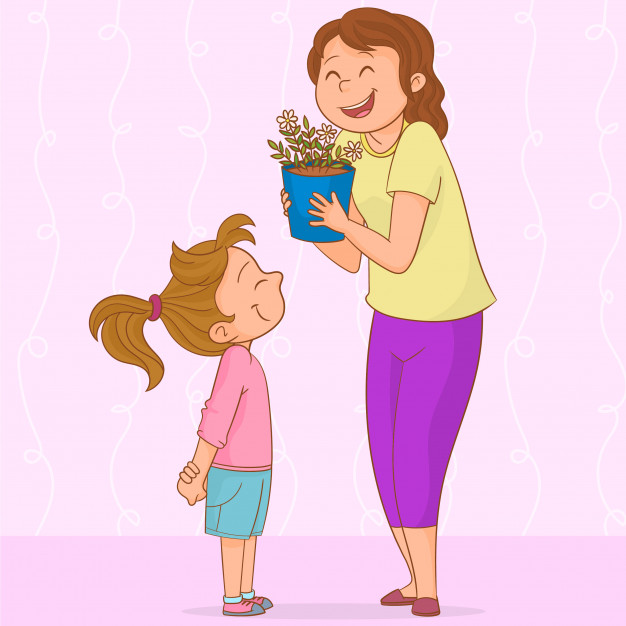 Развитие экспрессивной речи
Формирование лексического запаса, фразовой речи, звукопроизношения.
Формирование фонематических процессов.
Активизация словаря. 
Развитие речевого и предметно-практического общения с окружающими. 
Пополнение знаний и представлений об окружающем.
Развитие активной речи
Задавайте вопросы и внимательно выслушивайте ответ. 
Беседуйте о прочитанном, увиденном и пережитом. 
Общайтесь во время совместных игр с ребёнком.
Развивайте подвижность артикуляционного аппарата.
Следите за речевым дыханием  и темпом речи.
Важным средством профилактики недостатков речи у детей является 
правильная речь взрослых:
Она должна быть:
 чёткой,
 правильно оформленной ( грамматически, 
  звукопроизносительно, интонационно  т.д.)
 эмоционально выразительной,
 неторопливой,
 доступной для понимания ребёнка.
24
Работа с родителями
Анкетирование родителей, знакомство с особенностями и возможностями ребенка.
Занятия-консультации по развитию моторной, познавательной сфер, импрессивной и экспрессивной речи.
Просветительская работа: подготовка памяток, подбор и ознакомление с логопедической и психолого-педагогической литературой.
Список литературы
1.А.О. Дробинская Правильно ли развивается ваш ребёнок и надо ли обращаться за помощью?- Изд-во «Айрис Пресс», - Москва 2004
2.Как разговаривать с маленьким ребенком: 3 важных принципа
http://www.psychologies.ru/roditeli/children/kak-razgovarivat-s-malenkim-rebenkom-tri-vajnyih-printsipa/
3.Бардышева Т.Ю., Моносова Е.Н. Тра-ля-ля для язычка: Артикуляционная гимнастика. Для детей 2-4 лет
4.http://mam2mam.ru/articles/favorites/article.php?ID=18329
5.В.Н.Костыгина Тру-ля-ля : Артикуляционная гимнастика. Для детей 2-4 лет
6.https://eknigi.org/dlja_detej/15991-tru-lya-lya-artikulyacionnaya-gimnastika-dlya.html
7.http://razvivash-ka.ru/razvivaem-rech-rebenka-v-3-goda/
Спасибо за внимание!